DISEÑO E IMPLEMENTACIÓN DE UN SISTEMA DE TELEOPERACIÓN Y MONITOREO PARA LA ESTACIÓN DE MEDICIÓN DEL GRADO DE ASENTAMIENTO DE SEDIMENTOS Y AGUA (BS&W) DEL PETRÓLEO
AUTOR: TERÁN MERCHÁN, DANIEL LIZARDO 

DIRECTOR: ING. ORTIZ, HUGO
CODIRECTOR: ING. SEGOVIA, XAVIER
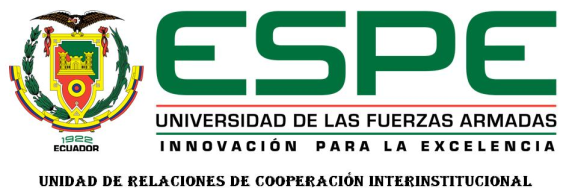 1
Daniel Terán
DISEÑO E IMPLEMENTACIÓN DE UN SISTEMA DE TELEOPERACIÓN Y MONITOREO PARA LA ESTACIÓN DE MEDICIÓN DEL GRADO DE ASENTAMIENTO DE SEDIMENTOS Y AGUA (BS&W) DEL PETRÓLEO
2
Daniel Terán
DISEÑO E IMPLEMENTACIÓN DE UN SISTEMA DE TELEOPERACIÓN Y MONITOREO PARA LA ESTACIÓN DE MEDICIÓN DEL GRADO DE ASENTAMIENTO DE SEDIMENTOS Y AGUA (BS&W) DEL PETRÓLEO
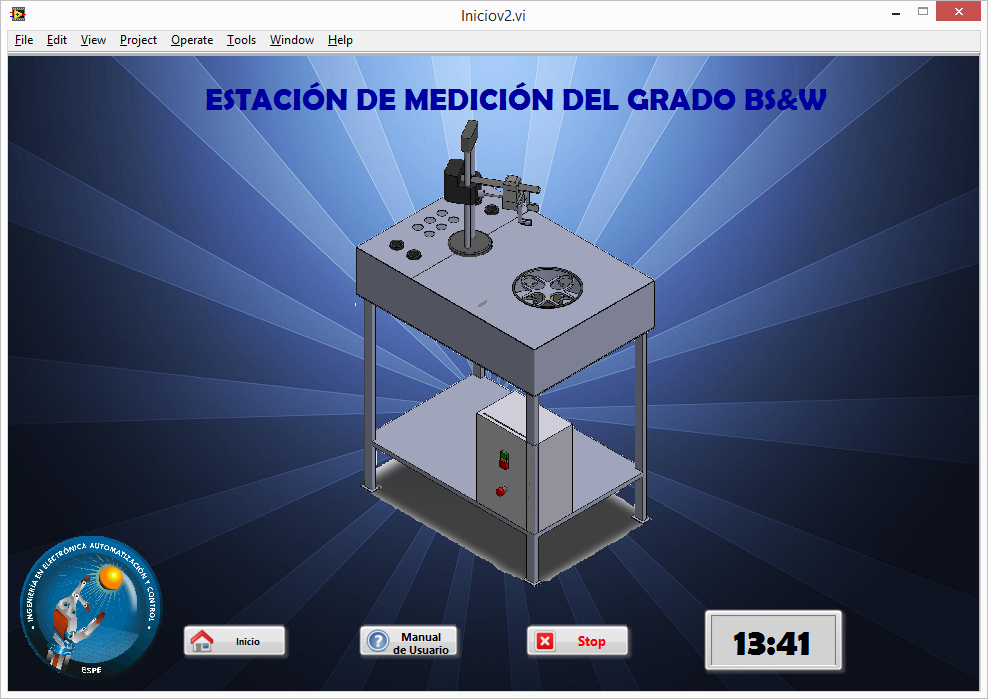 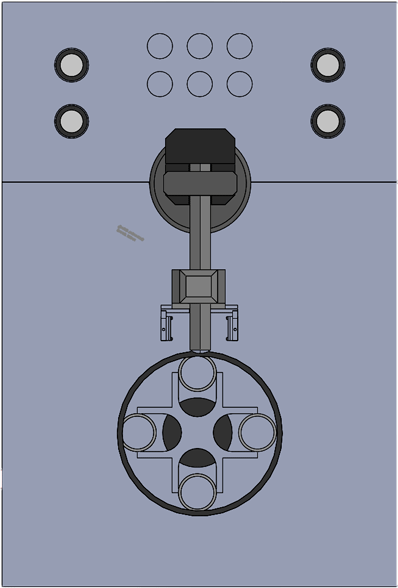 Daniel Terán
[Speaker Notes: Para iniciar el proceso de lo anteriormente citado, se debe realizar la prueba ASTM D4007, la misma que consiste en tomar muestras de petróleo en probetas e introducirlas en una centrífuga, para un proceso de precalentamiento y centrifugado que separa los diferentes componentes de la muestra. Esta prueba que se repite veces al día de manera diaria, y se la realiza con muestras de diferentes pozos: en otras palabras es un proceso repetitivo que puede ser realizado con la integración de un  manipulador robótico.]
DISEÑO E IMPLEMENTACIÓN DE UN SISTEMA DE TELEOPERACIÓN Y MONITOREO PARA LA ESTACIÓN DE MEDICIÓN DEL GRADO DE ASENTAMIENTO DE SEDIMENTOS Y AGUA (BS&W) DEL PETRÓLEO
4
Daniel Terán
Daniel Terán
DISEÑO E IMPLEMENTACIÓN DE UN SISTEMA DE TELEOPERACIÓN Y MONITOREO PARA LA ESTACIÓN DE MEDICIÓN DEL GRADO DE ASENTAMIENTO DE SEDIMENTOS Y AGUA (BS&W) DEL PETRÓLEO
5
Daniel Terán
Daniel Terán
DISEÑO E IMPLEMENTACIÓN DE UN SISTEMA DE TELEOPERACIÓN Y MONITOREO PARA LA ESTACIÓN DE MEDICIÓN DEL GRADO DE ASENTAMIENTO DE SEDIMENTOS Y AGUA (BS&W) DEL PETRÓLEO
6
Daniel Terán
DISEÑO E IMPLEMENTACIÓN DE UN SISTEMA DE TELEOPERACIÓN Y MONITOREO PARA LA ESTACIÓN DE MEDICIÓN DEL GRADO DE ASENTAMIENTO DE SEDIMENTOS Y AGUA (BS&W) DEL PETRÓLEO
7
Daniel Terán
DISEÑO E IMPLEMENTACIÓN DE UN SISTEMA DE TELEOPERACIÓN Y MONITOREO PARA LA ESTACIÓN DE MEDICIÓN DEL GRADO DE ASENTAMIENTO DE SEDIMENTOS Y AGUA (BS&W) DEL PETRÓLEO
8
Daniel Terán
DISEÑO E IMPLEMENTACIÓN DE UN SISTEMA DE TELEOPERACIÓN Y MONITOREO PARA LA ESTACIÓN DE MEDICIÓN DEL GRADO DE ASENTAMIENTO DE SEDIMENTOS Y AGUA (BS&W) DEL PETRÓLEO
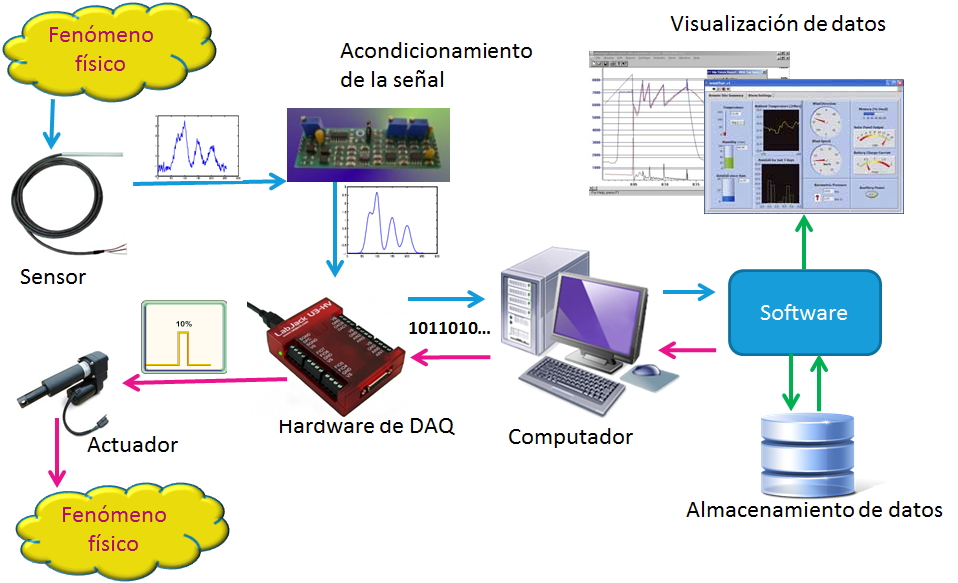 9
Daniel Terán
DISEÑO E IMPLEMENTACIÓN DE UN SISTEMA DE TELEOPERACIÓN Y MONITOREO PARA LA ESTACIÓN DE MEDICIÓN DEL GRADO DE ASENTAMIENTO DE SEDIMENTOS Y AGUA (BS&W) DEL PETRÓLEO
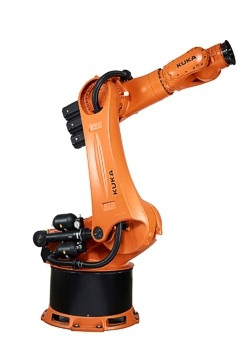 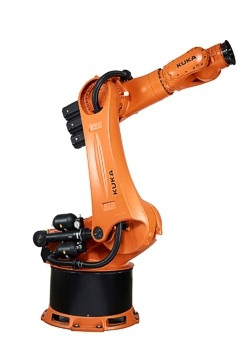 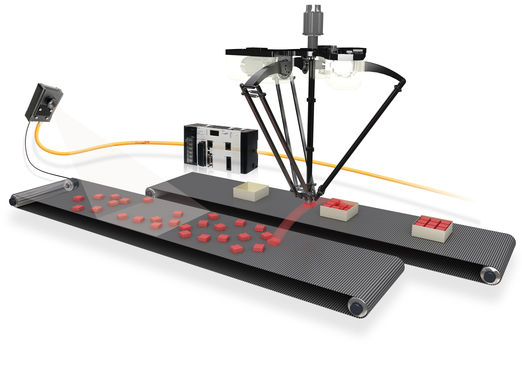 10
Daniel Terán
DISEÑO E IMPLEMENTACIÓN DE UN SISTEMA DE TELEOPERACIÓN Y MONITOREO PARA LA ESTACIÓN DE MEDICIÓN DEL GRADO DE ASENTAMIENTO DE SEDIMENTOS Y AGUA (BS&W) DEL PETRÓLEO
11
Daniel Terán
DISEÑO E IMPLEMENTACIÓN DE UN SISTEMA DE TELEOPERACIÓN Y MONITOREO PARA LA ESTACIÓN DE MEDICIÓN DEL GRADO DE ASENTAMIENTO DE SEDIMENTOS Y AGUA (BS&W) DEL PETRÓLEO
12
Daniel Terán
DISEÑO E IMPLEMENTACIÓN DE UN SISTEMA DE TELEOPERACIÓN Y MONITOREO PARA LA ESTACIÓN DE MEDICIÓN DEL GRADO DE ASENTAMIENTO DE SEDIMENTOS Y AGUA (BS&W) DEL PETRÓLEO
13
Daniel Terán
DISEÑO E IMPLEMENTACIÓN DE UN SISTEMA DE TELEOPERACIÓN Y MONITOREO PARA LA ESTACIÓN DE MEDICIÓN DEL GRADO DE ASENTAMIENTO DE SEDIMENTOS Y AGUA (BS&W) DEL PETRÓLEO
14
Daniel Terán
DISEÑO E IMPLEMENTACIÓN DE UN SISTEMA DE TELEOPERACIÓN Y MONITOREO PARA LA ESTACIÓN DE MEDICIÓN DEL GRADO DE ASENTAMIENTO DE SEDIMENTOS Y AGUA (BS&W) DEL PETRÓLEO
15
Daniel Terán
DISEÑO E IMPLEMENTACIÓN DE UN SISTEMA DE TELEOPERACIÓN Y MONITOREO PARA LA ESTACIÓN DE MEDICIÓN DEL GRADO DE ASENTAMIENTO DE SEDIMENTOS Y AGUA (BS&W) DEL PETRÓLEO
16
Daniel Terán
DISEÑO E IMPLEMENTACIÓN DE UN SISTEMA DE TELEOPERACIÓN Y MONITOREO PARA LA ESTACIÓN DE MEDICIÓN DEL GRADO DE ASENTAMIENTO DE SEDIMENTOS Y AGUA (BS&W) DEL PETRÓLEO
17
Daniel Terán
DISEÑO E IMPLEMENTACIÓN DE UN SISTEMA DE TELEOPERACIÓN Y MONITOREO PARA LA ESTACIÓN DE MEDICIÓN DEL GRADO DE ASENTAMIENTO DE SEDIMENTOS Y AGUA (BS&W) DEL PETRÓLEO
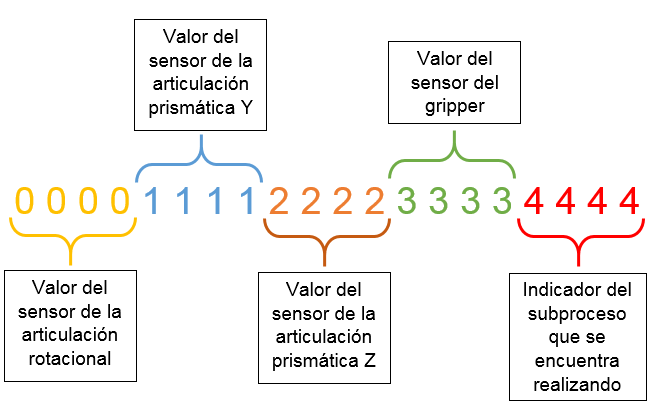 18
Daniel Terán
DISEÑO E IMPLEMENTACIÓN DE UN SISTEMA DE TELEOPERACIÓN Y MONITOREO PARA LA ESTACIÓN DE MEDICIÓN DEL GRADO DE ASENTAMIENTO DE SEDIMENTOS Y AGUA (BS&W) DEL PETRÓLEO
19
Daniel Terán
DISEÑO E IMPLEMENTACIÓN DE UN SISTEMA DE TELEOPERACIÓN Y MONITOREO PARA LA ESTACIÓN DE MEDICIÓN DEL GRADO DE ASENTAMIENTO DE SEDIMENTOS Y AGUA (BS&W) DEL PETRÓLEO
20
Daniel Terán
DISEÑO E IMPLEMENTACIÓN DE UN SISTEMA DE TELEOPERACIÓN Y MONITOREO PARA LA ESTACIÓN DE MEDICIÓN DEL GRADO DE ASENTAMIENTO DE SEDIMENTOS Y AGUA (BS&W) DEL PETRÓLEO
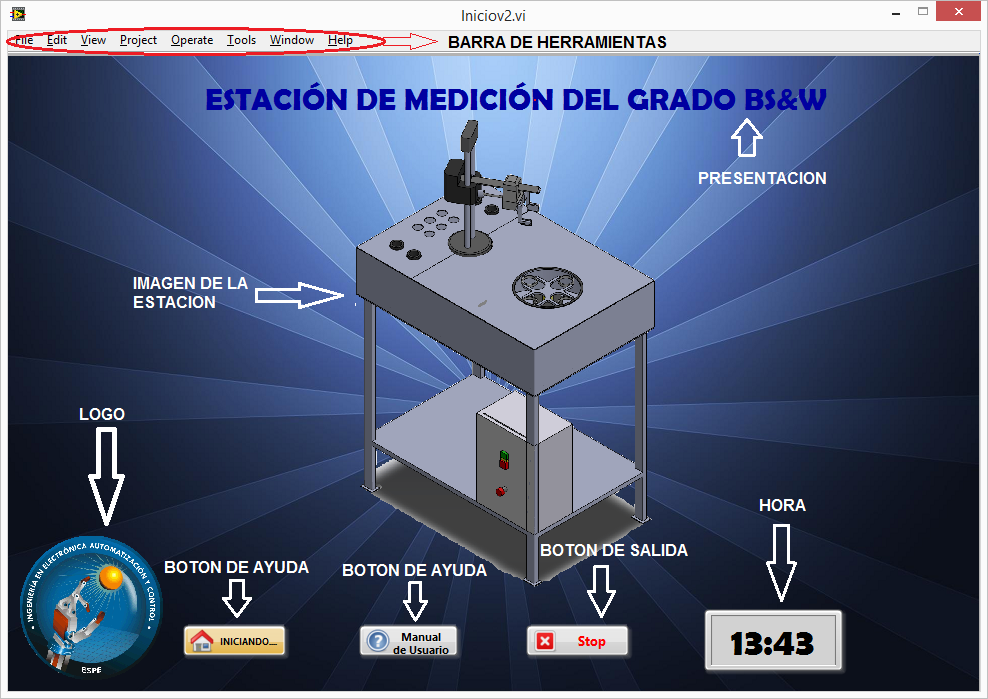 21
Daniel Terán
DISEÑO E IMPLEMENTACIÓN DE UN SISTEMA DE TELEOPERACIÓN Y MONITOREO PARA LA ESTACIÓN DE MEDICIÓN DEL GRADO DE ASENTAMIENTO DE SEDIMENTOS Y AGUA (BS&W) DEL PETRÓLEO
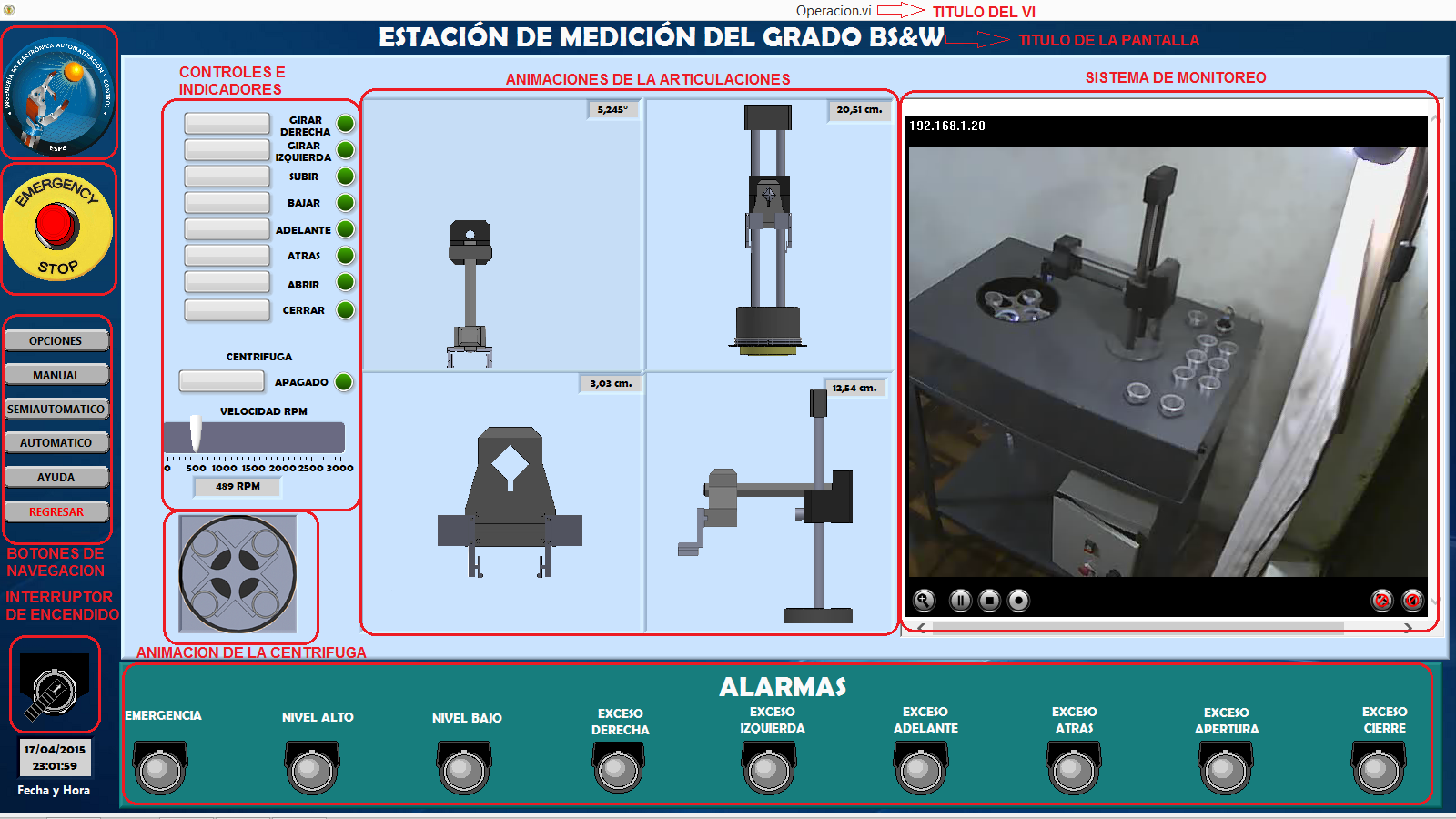 22
Daniel Terán
DISEÑO E IMPLEMENTACIÓN DE UN SISTEMA DE TELEOPERACIÓN Y MONITOREO PARA LA ESTACIÓN DE MEDICIÓN DEL GRADO DE ASENTAMIENTO DE SEDIMENTOS Y AGUA (BS&W) DEL PETRÓLEO
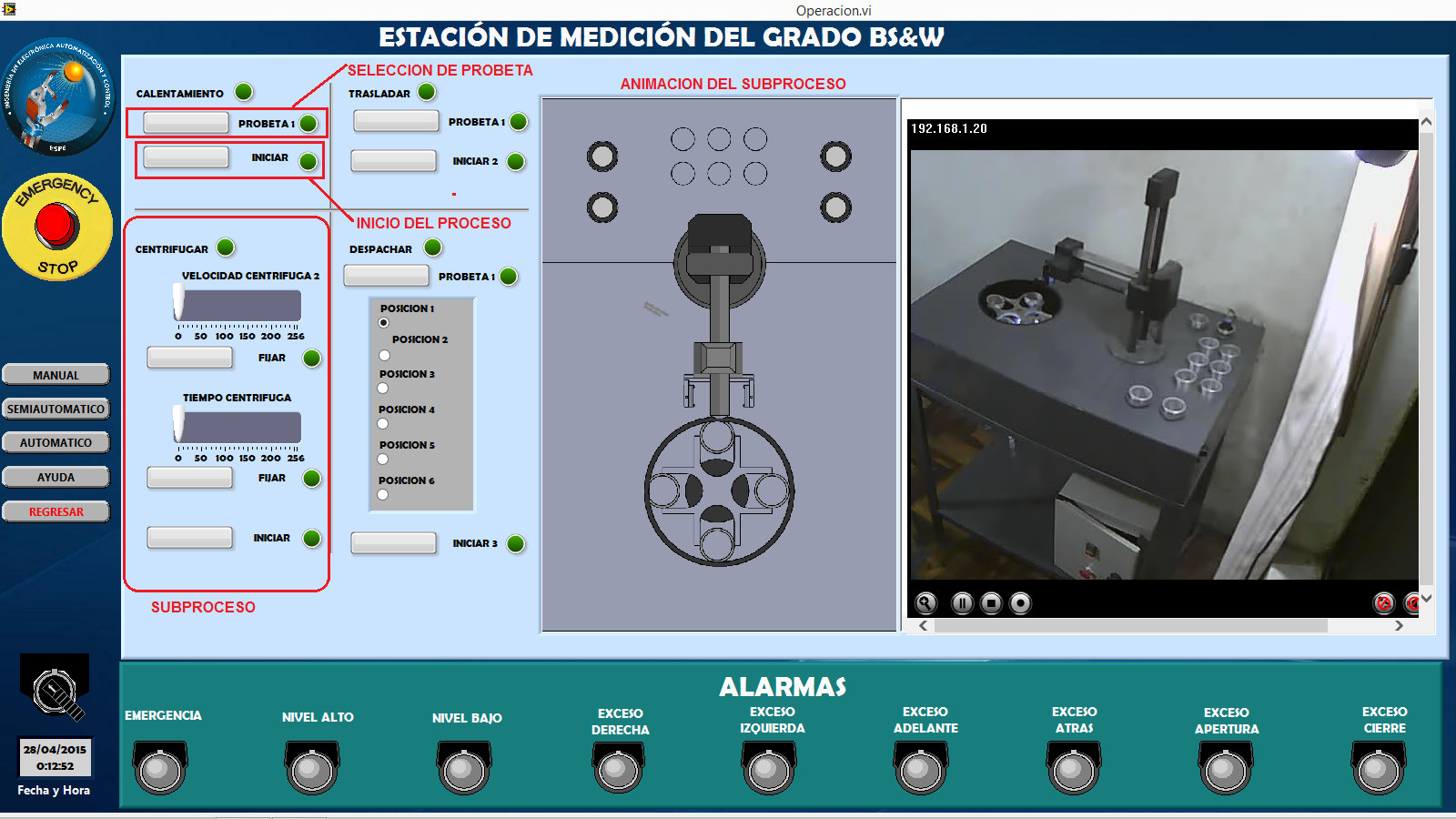 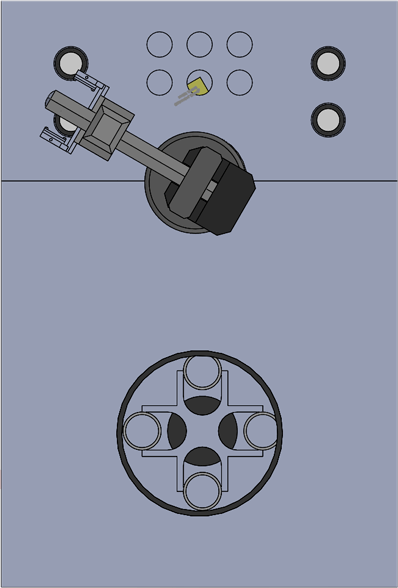 23
Daniel Terán
DISEÑO E IMPLEMENTACIÓN DE UN SISTEMA DE TELEOPERACIÓN Y MONITOREO PARA LA ESTACIÓN DE MEDICIÓN DEL GRADO DE ASENTAMIENTO DE SEDIMENTOS Y AGUA (BS&W) DEL PETRÓLEO
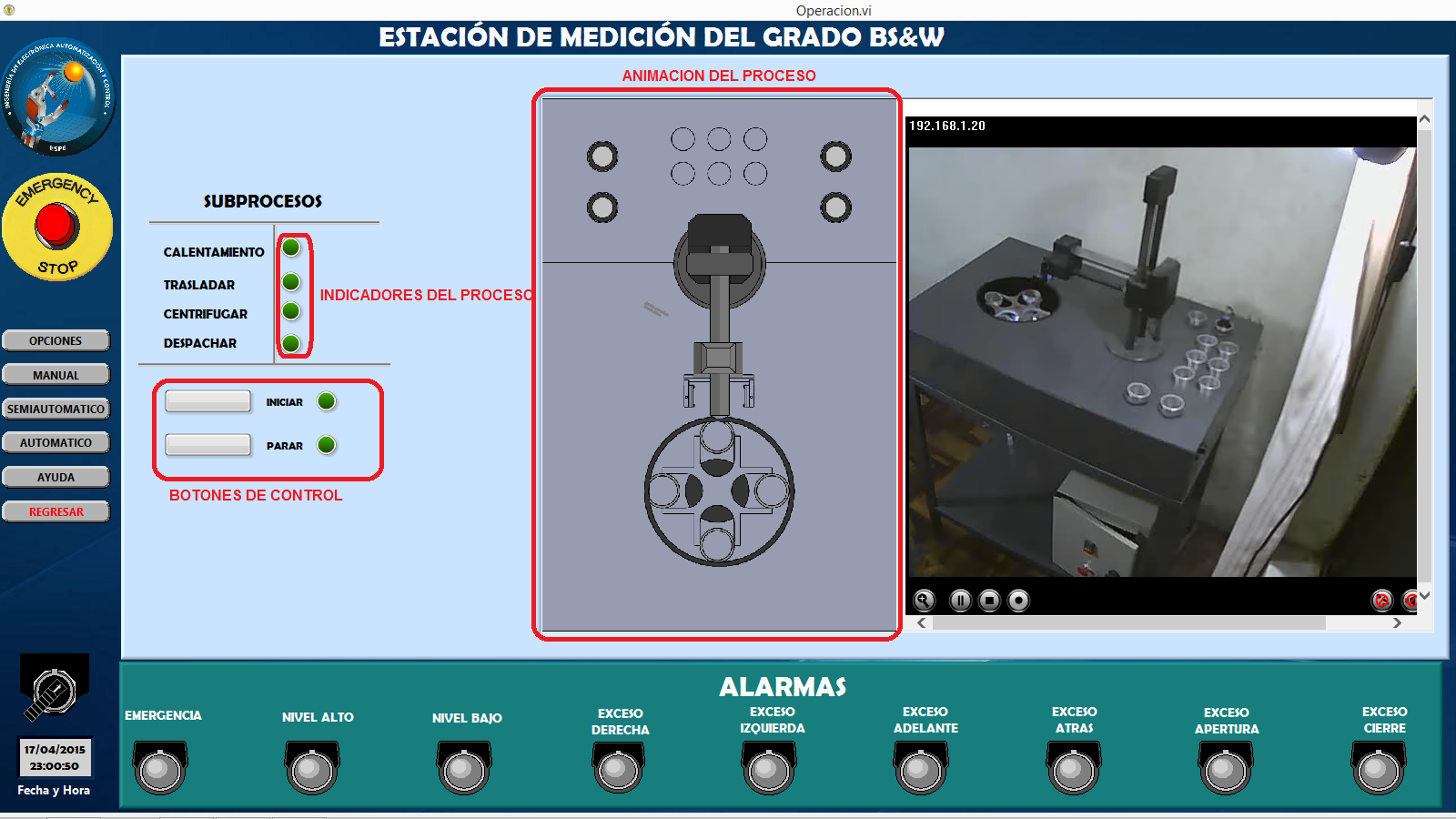 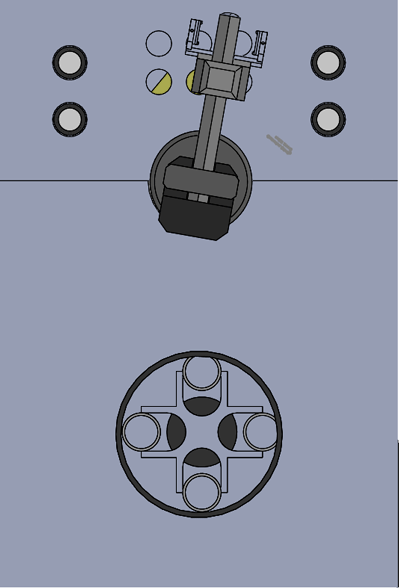 24
Daniel Terán
DISEÑO E IMPLEMENTACIÓN DE UN SISTEMA DE TELEOPERACIÓN Y MONITOREO PARA LA ESTACIÓN DE MEDICIÓN DEL GRADO DE ASENTAMIENTO DE SEDIMENTOS Y AGUA (BS&W) DEL PETRÓLEO
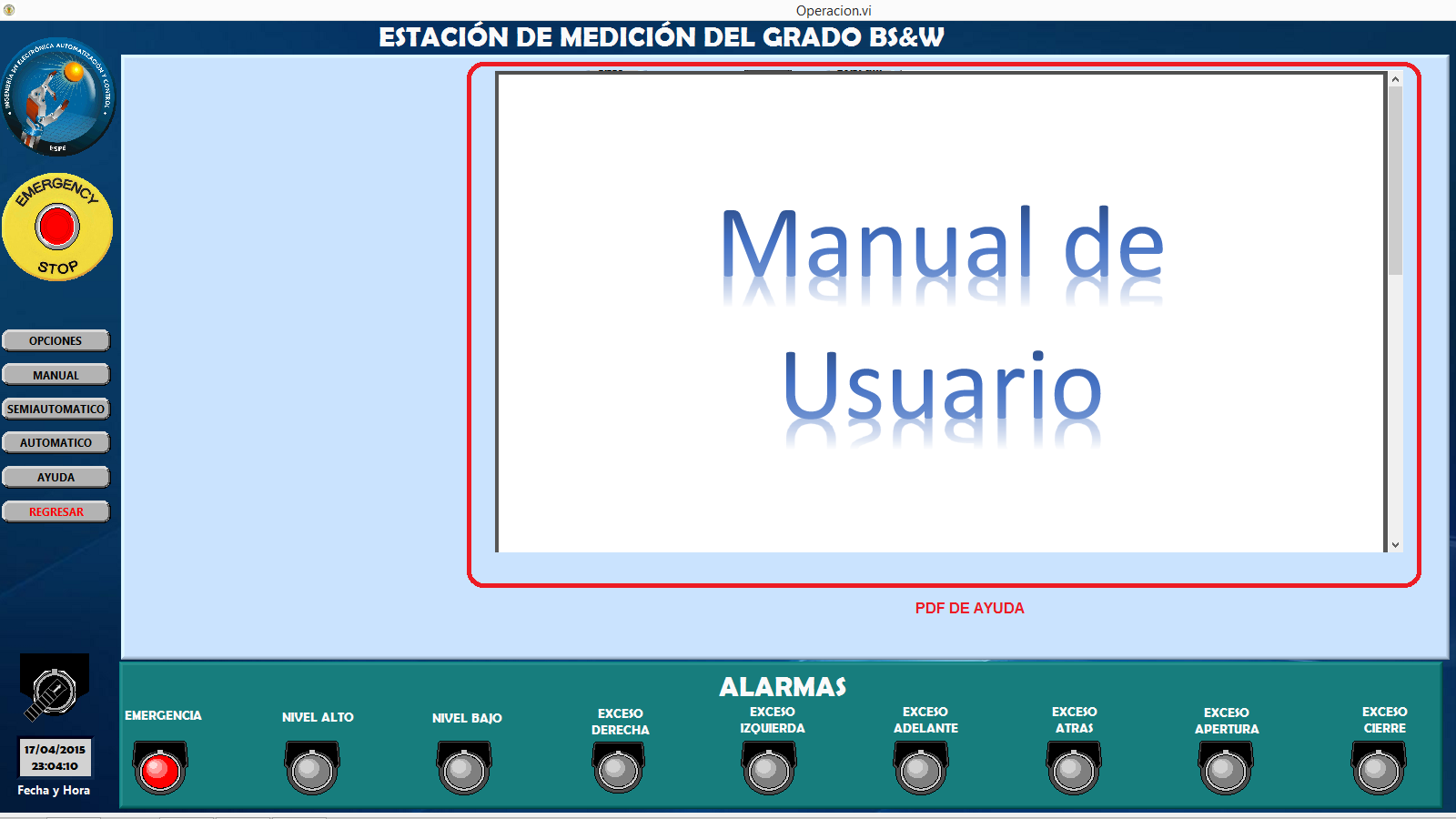 25
Daniel Terán
DISEÑO E IMPLEMENTACIÓN DE UN SISTEMA DE TELEOPERACIÓN Y MONITOREO PARA LA ESTACIÓN DE MEDICIÓN DEL GRADO DE ASENTAMIENTO DE SEDIMENTOS Y AGUA (BS&W) DEL PETRÓLEO
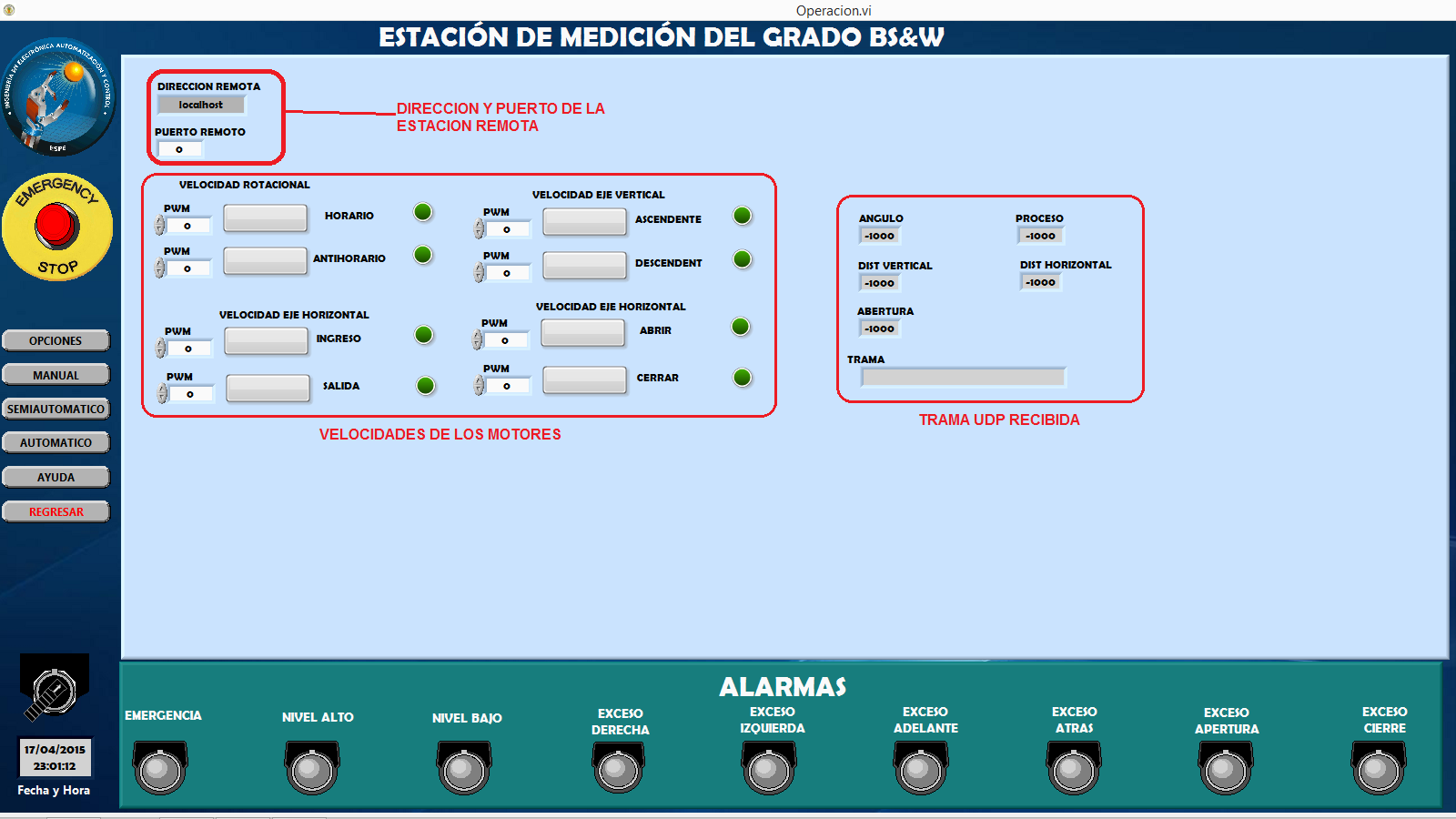 26
Daniel Terán
DISEÑO E IMPLEMENTACIÓN DE UN SISTEMA DE TELEOPERACIÓN Y MONITOREO PARA LA ESTACIÓN DE MEDICIÓN DEL GRADO DE ASENTAMIENTO DE SEDIMENTOS Y AGUA (BS&W) DEL PETRÓLEO
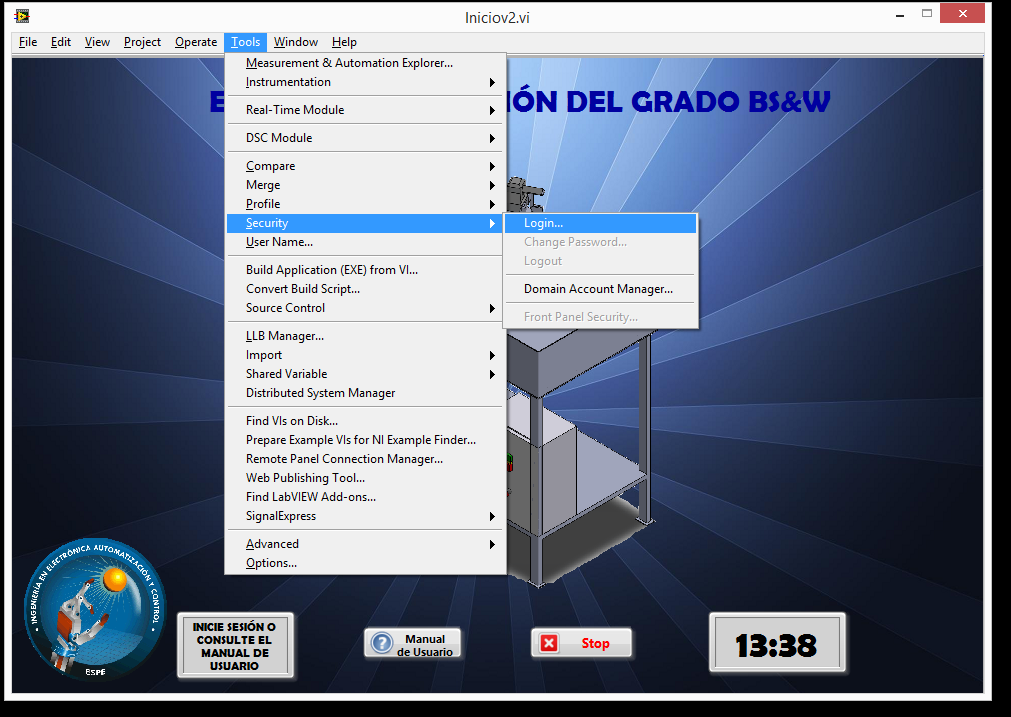 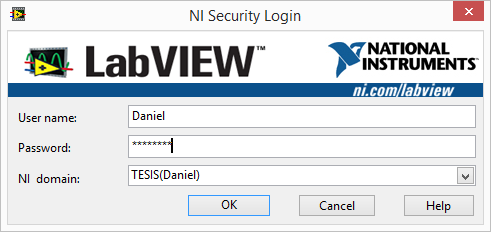 27
Daniel Terán
DISEÑO E IMPLEMENTACIÓN DE UN SISTEMA DE TELEOPERACIÓN Y MONITOREO PARA LA ESTACIÓN DE MEDICIÓN DEL GRADO DE ASENTAMIENTO DE SEDIMENTOS Y AGUA (BS&W) DEL PETRÓLEO
28
Daniel Terán
DISEÑO E IMPLEMENTACIÓN DE UN SISTEMA DE TELEOPERACIÓN Y MONITOREO PARA LA ESTACIÓN DE MEDICIÓN DEL GRADO DE ASENTAMIENTO DE SEDIMENTOS Y AGUA (BS&W) DEL PETRÓLEO
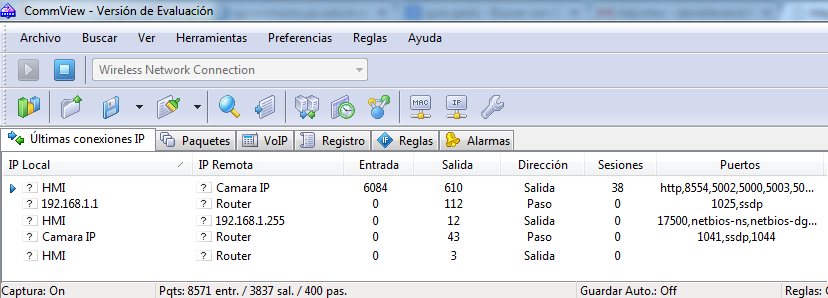 29
Daniel Terán
DISEÑO E IMPLEMENTACIÓN DE UN SISTEMA DE TELEOPERACIÓN Y MONITOREO PARA LA ESTACIÓN DE MEDICIÓN DEL GRADO DE ASENTAMIENTO DE SEDIMENTOS Y AGUA (BS&W) DEL PETRÓLEO
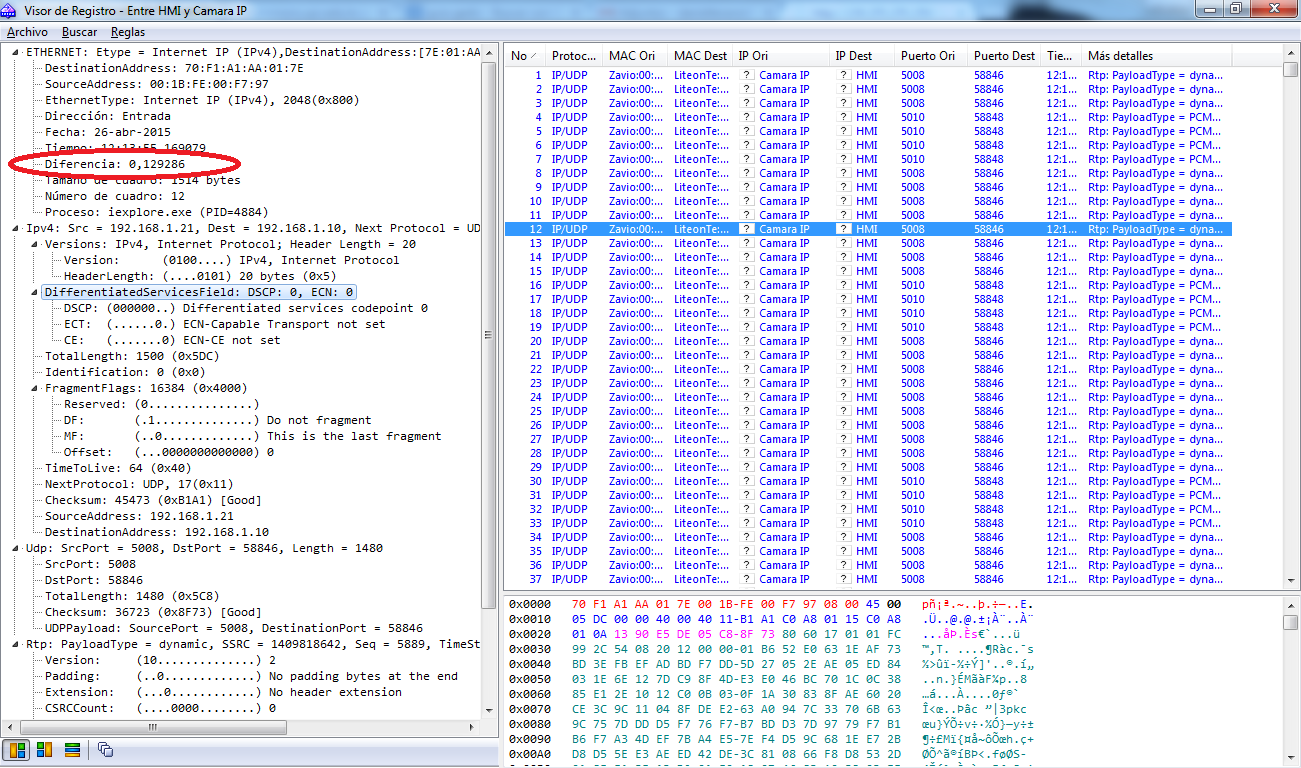 30
Daniel Terán
DISEÑO E IMPLEMENTACIÓN DE UN SISTEMA DE TELEOPERACIÓN Y MONITOREO PARA LA ESTACIÓN DE MEDICIÓN DEL GRADO DE ASENTAMIENTO DE SEDIMENTOS Y AGUA (BS&W) DEL PETRÓLEO
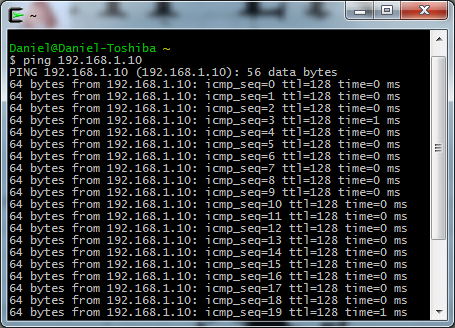 31
Daniel Terán
DISEÑO E IMPLEMENTACIÓN DE UN SISTEMA DE TELEOPERACIÓN Y MONITOREO PARA LA ESTACIÓN DE MEDICIÓN DEL GRADO DE ASENTAMIENTO DE SEDIMENTOS Y AGUA (BS&W) DEL PETRÓLEO
32
Daniel Terán
DISEÑO E IMPLEMENTACIÓN DE UN SISTEMA DE TELEOPERACIÓN Y MONITOREO PARA LA ESTACIÓN DE MEDICIÓN DEL GRADO DE ASENTAMIENTO DE SEDIMENTOS Y AGUA (BS&W) DEL PETRÓLEO
33
Daniel Terán
DISEÑO E IMPLEMENTACIÓN DE UN SISTEMA DE TELEOPERACIÓN Y MONITOREO PARA LA ESTACIÓN DE MEDICIÓN DEL GRADO DE ASENTAMIENTO DE SEDIMENTOS Y AGUA (BS&W) DEL PETRÓLEO
34
Daniel Terán
DISEÑO E IMPLEMENTACIÓN DE UN SISTEMA DE TELEOPERACIÓN Y MONITOREO PARA LA ESTACIÓN DE MEDICIÓN DEL GRADO DE ASENTAMIENTO DE SEDIMENTOS Y AGUA (BS&W) DEL PETRÓLEO
35
Daniel Terán
DISEÑO E IMPLEMENTACIÓN DE UN SISTEMA DE TELEOPERACIÓN Y MONITOREO PARA LA ESTACIÓN DE MEDICIÓN DEL GRADO DE ASENTAMIENTO DE SEDIMENTOS Y AGUA (BS&W) DEL PETRÓLEO
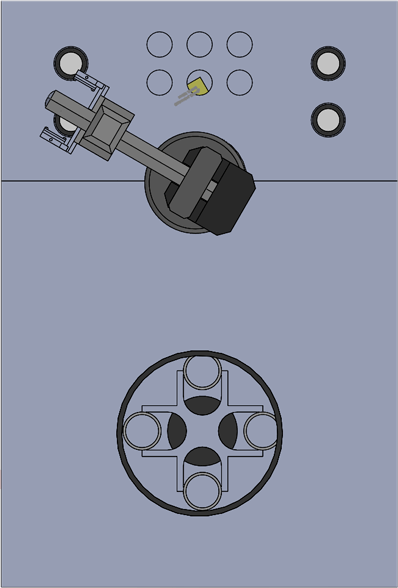 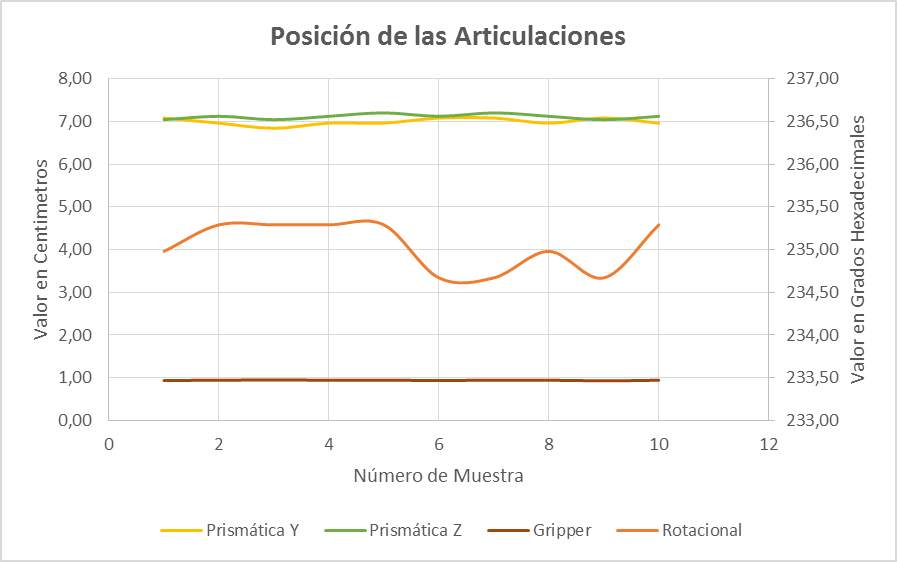 36
Daniel Terán
DISEÑO E IMPLEMENTACIÓN DE UN SISTEMA DE TELEOPERACIÓN Y MONITOREO PARA LA ESTACIÓN DE MEDICIÓN DEL GRADO DE ASENTAMIENTO DE SEDIMENTOS Y AGUA (BS&W) DEL PETRÓLEO
37
Daniel Terán
DISEÑO E IMPLEMENTACIÓN DE UN SISTEMA DE TELEOPERACIÓN Y MONITOREO PARA LA ESTACIÓN DE MEDICIÓN DEL GRADO DE ASENTAMIENTO DE SEDIMENTOS Y AGUA (BS&W) DEL PETRÓLEO
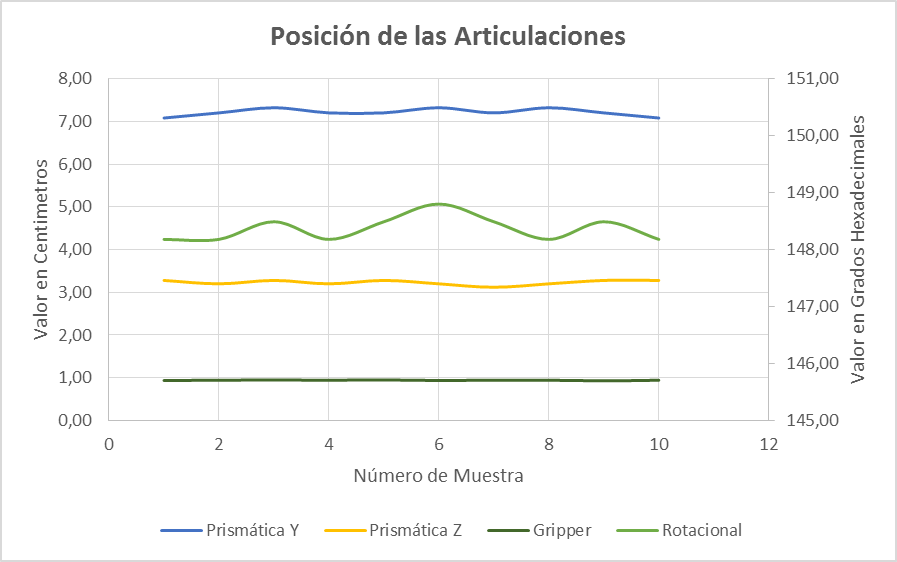 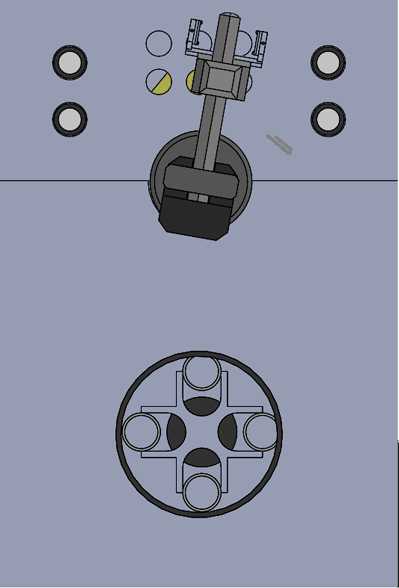 38
Daniel Terán
DISEÑO E IMPLEMENTACIÓN DE UN SISTEMA DE TELEOPERACIÓN Y MONITOREO PARA LA ESTACIÓN DE MEDICIÓN DEL GRADO DE ASENTAMIENTO DE SEDIMENTOS Y AGUA (BS&W) DEL PETRÓLEO
39
Daniel Terán
DISEÑO E IMPLEMENTACIÓN DE UN SISTEMA DE TELEOPERACIÓN Y MONITOREO PARA LA ESTACIÓN DE MEDICIÓN DEL GRADO DE ASENTAMIENTO DE SEDIMENTOS Y AGUA (BS&W) DEL PETRÓLEO
40
Daniel Terán
DISEÑO E IMPLEMENTACIÓN DE UN SISTEMA DE TELEOPERACIÓN Y MONITOREO PARA LA ESTACIÓN DE MEDICIÓN DEL GRADO DE ASENTAMIENTO DE SEDIMENTOS Y AGUA (BS&W) DEL PETRÓLEO
41
Daniel Terán
DISEÑO E IMPLEMENTACIÓN DE UN SISTEMA DE TELEOPERACIÓN Y MONITOREO PARA LA ESTACIÓN DE MEDICIÓN DEL GRADO DE ASENTAMIENTO DE SEDIMENTOS Y AGUA (BS&W) DEL PETRÓLEO
42
Daniel Terán
DISEÑO E IMPLEMENTACIÓN DE UN SISTEMA DE TELEOPERACIÓN Y MONITOREO PARA LA ESTACIÓN DE MEDICIÓN DEL GRADO DE ASENTAMIENTO DE SEDIMENTOS Y AGUA (BS&W) DEL PETRÓLEO
43
Daniel Terán
DISEÑO E IMPLEMENTACIÓN DE UN SISTEMA DE TELEOPERACIÓN Y MONITOREO PARA LA ESTACIÓN DE MEDICIÓN DEL GRADO DE ASENTAMIENTO DE SEDIMENTOS Y AGUA (BS&W) DEL PETRÓLEO
44
Daniel Terán
Formato para presentaciónes PPT
45
Daniel Terán